ДЕВ ЕС ЛАЧО !
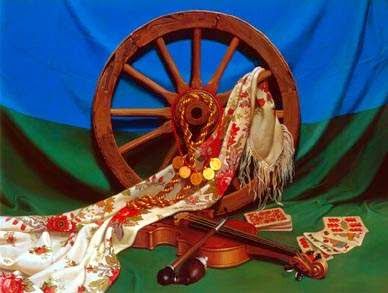 Легенда про походження циган
Колись давно-давно, коли ще звірина і люди розмовляли однією мовою, вирішив Бог перевірити, як же живуть люди на новоствореній землі?
І побачив він, що є тут один народ: веселий, співучий, всі гарні чорноволосі, надзвичайно люблять тварин, і люблять жити не в хатах, а у невеликих наметах, що пересуваються на возах конями, і особливе ставлення у них до дітей і до пісень. Послухав Бог їх пісні, і так вони йому сподобалися, що вирішив він розповсюдити їх по всій землі, щоб всюди лунали вони і розвеселяли світ.. Тому живуть на всіх частинах землі роми, а піснями їх захоплюється уся земля.
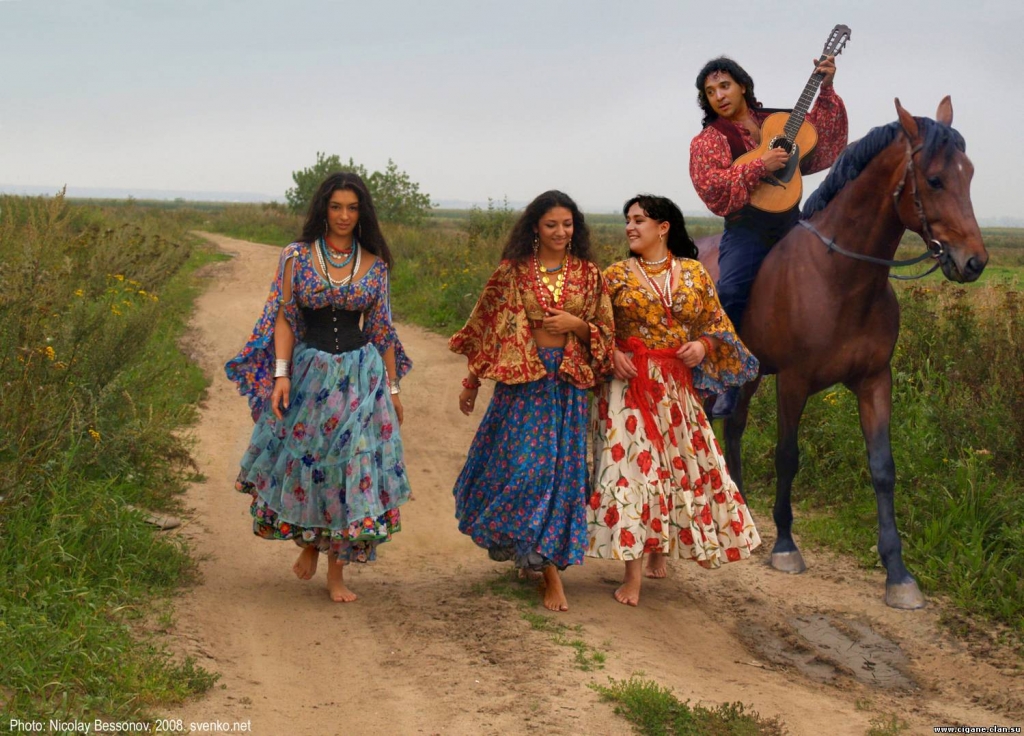 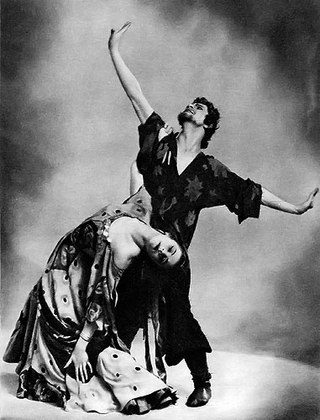 Роми – гарні артисти
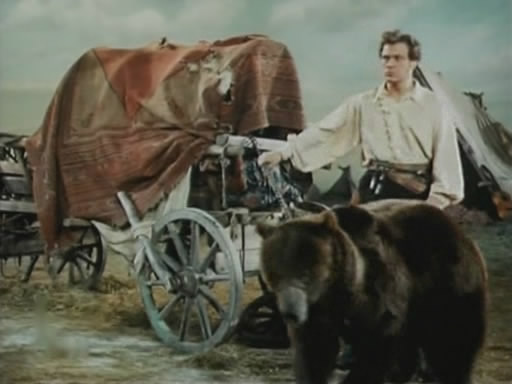 ЦИГАНСЬКИЙ НАРОДНИЙ         			КОСТЮМ
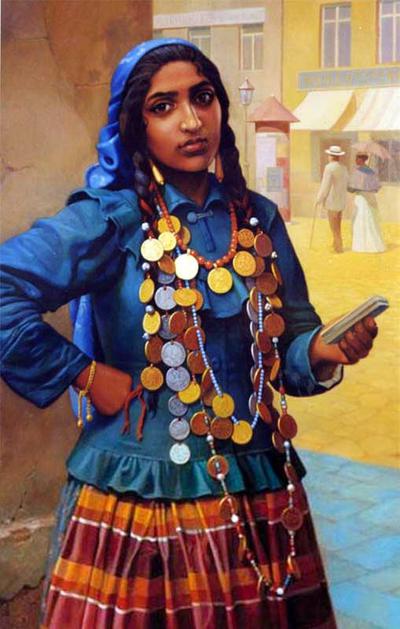 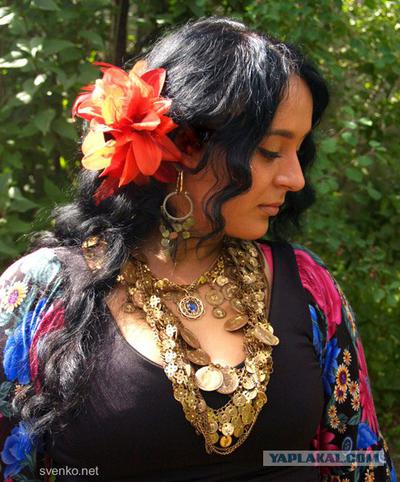 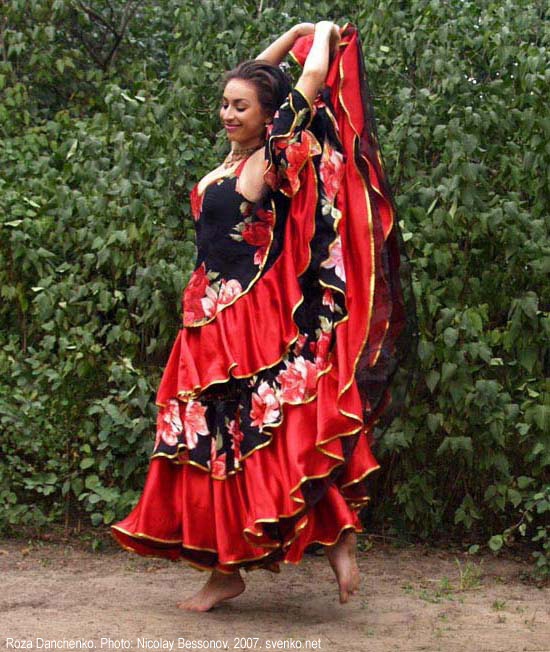 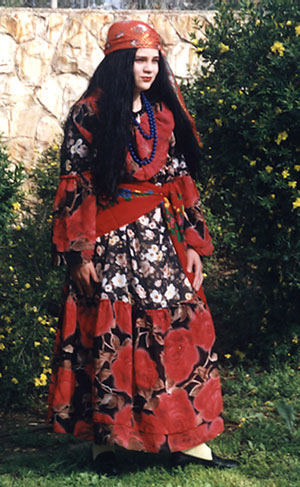 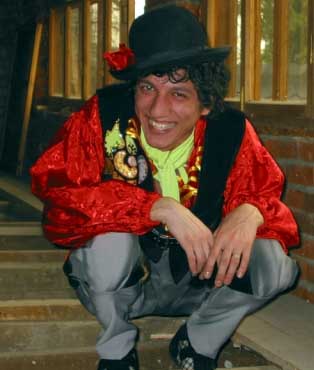 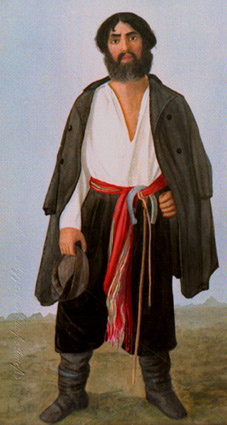 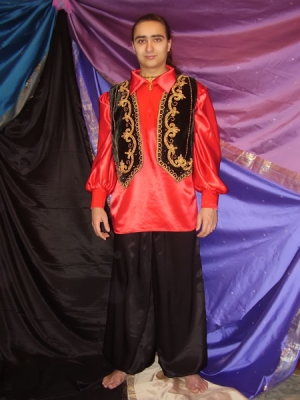 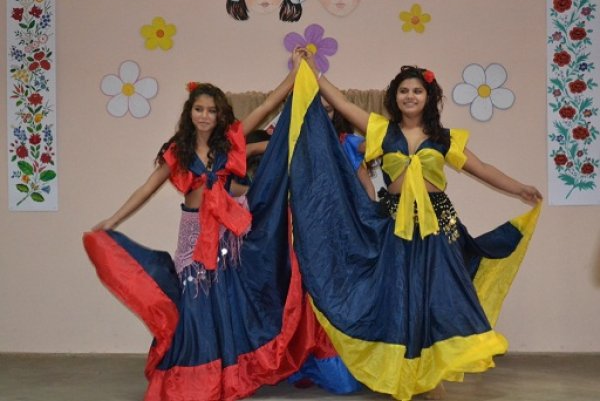 Циганське житло кибитка
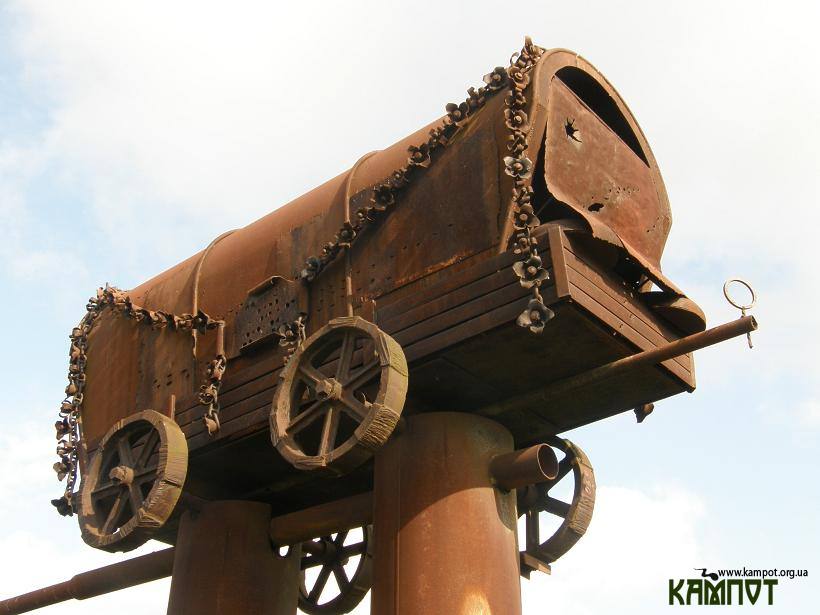 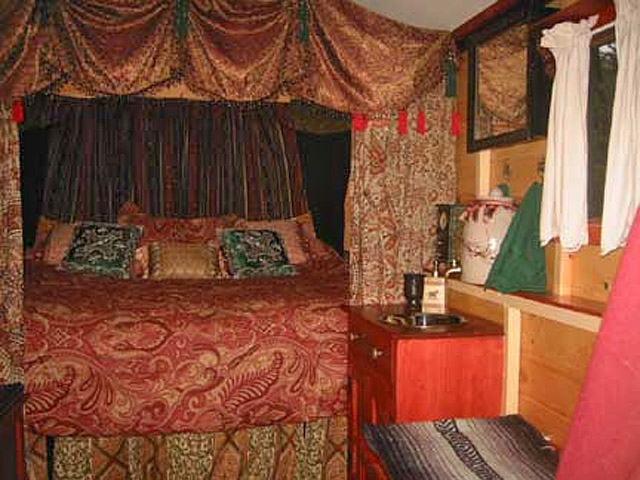 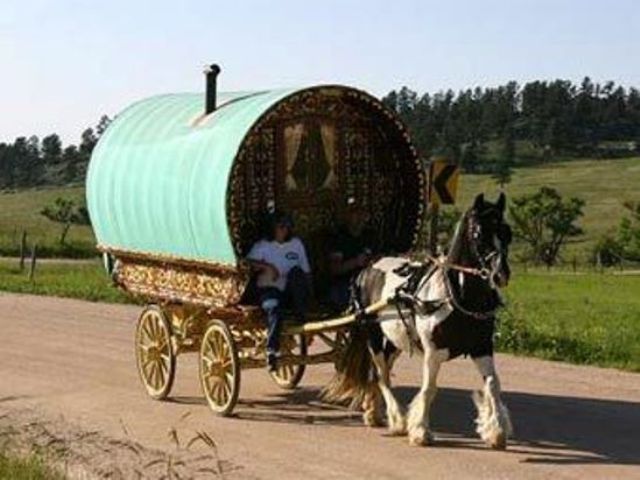 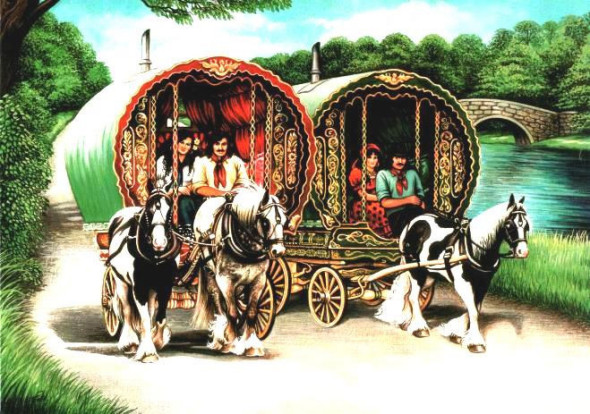 Іграшки маленьких
ромів
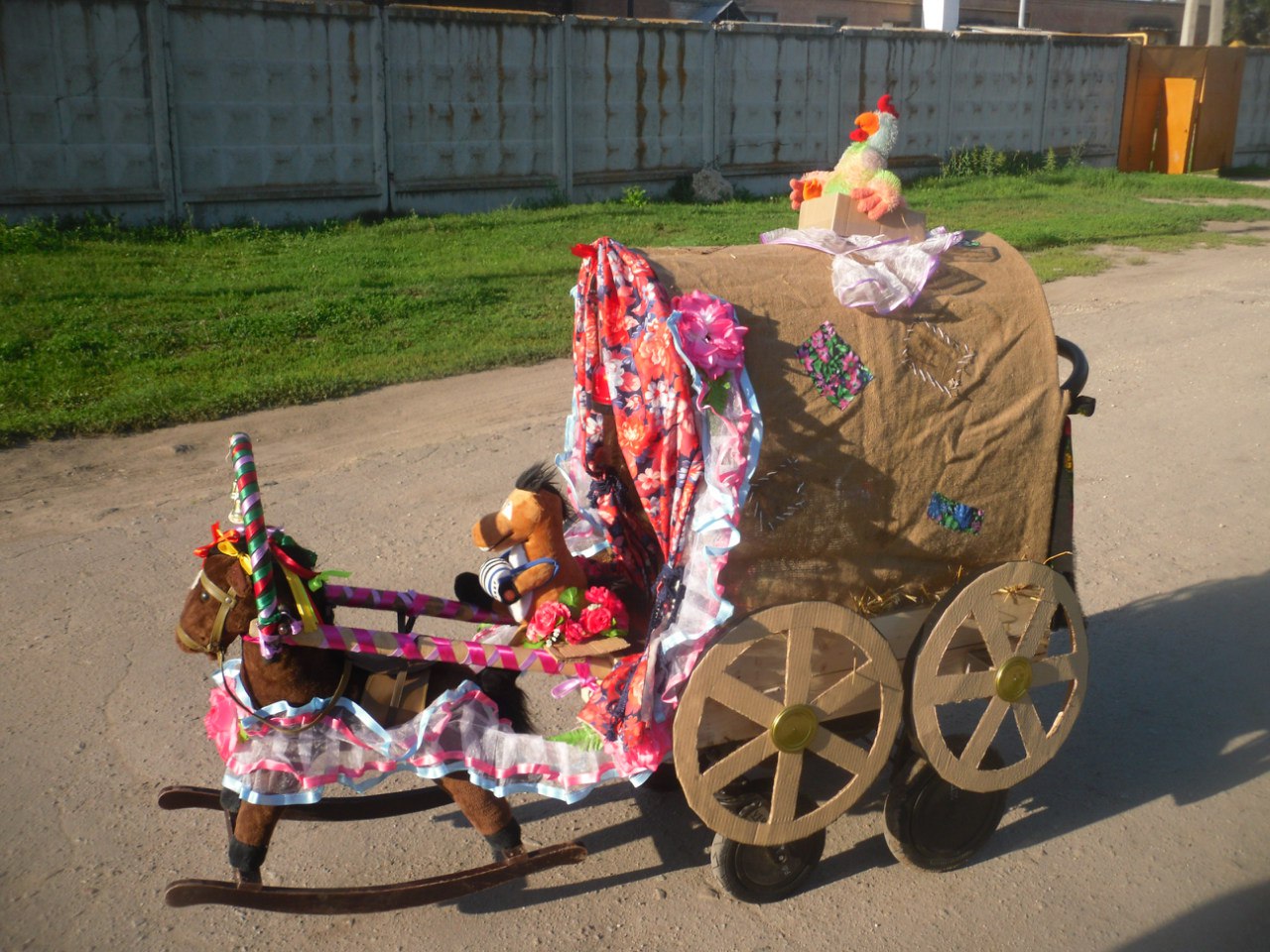 Іграшки та забавки маленьких ромів
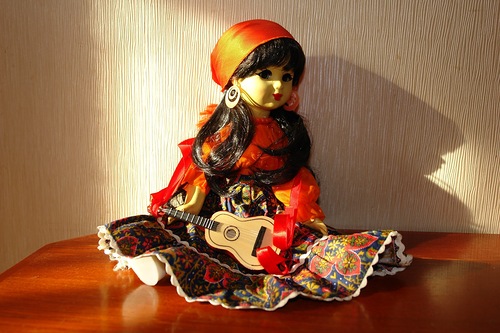 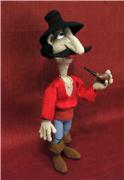 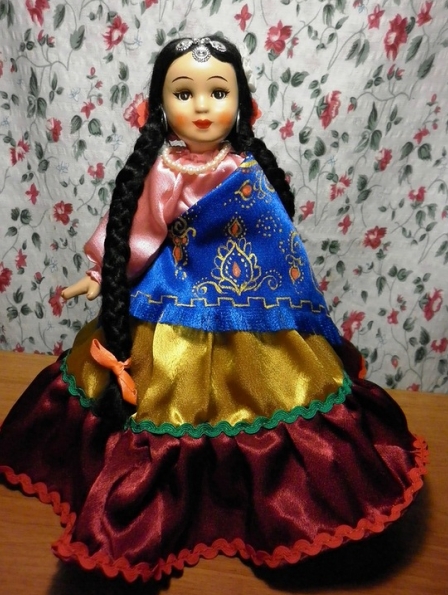 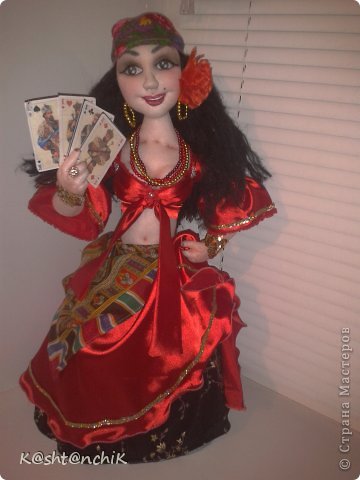 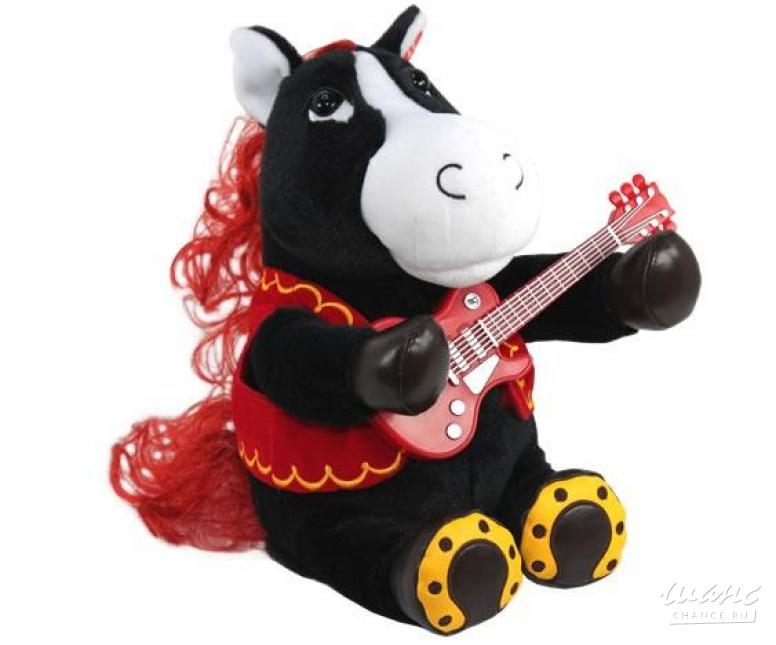 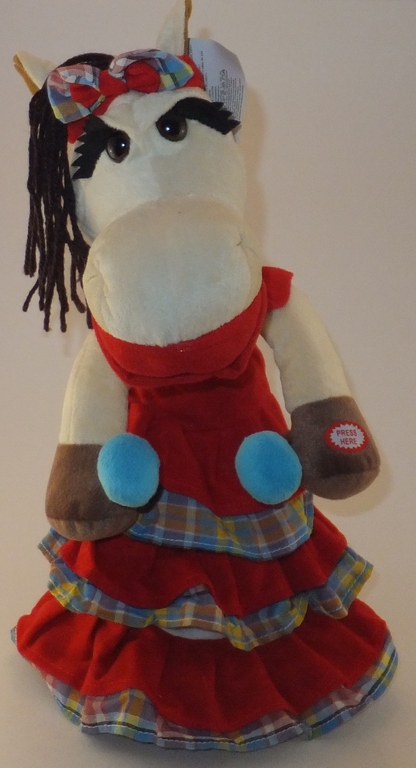 Традиційні професії
 та ремесла
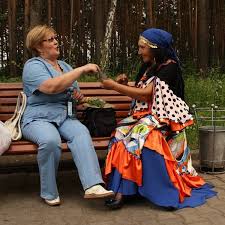 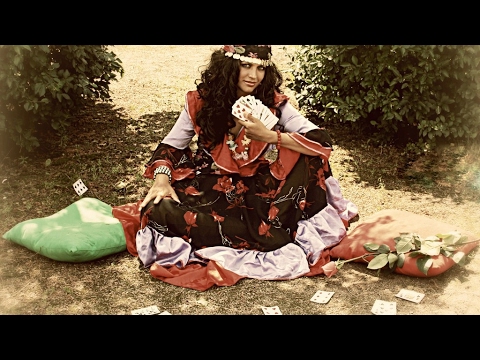 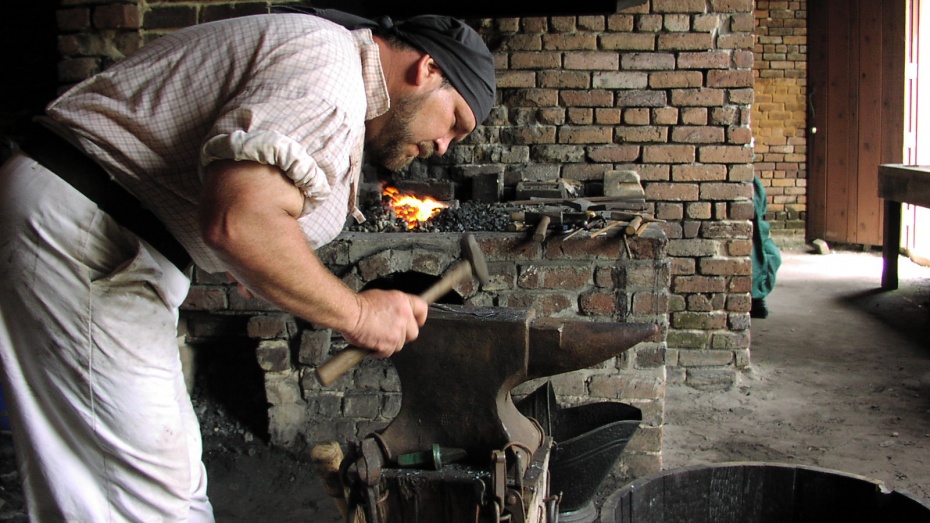 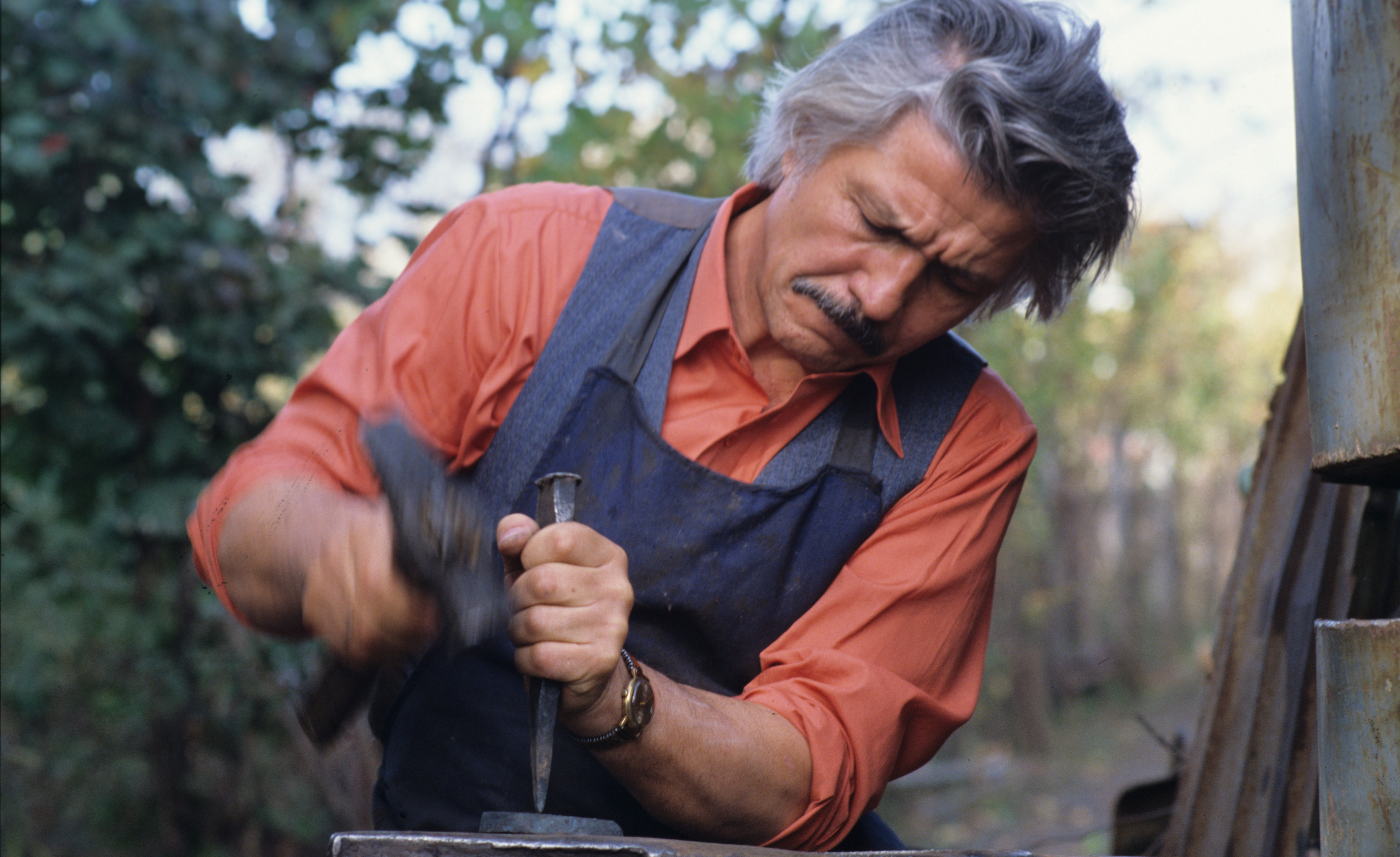 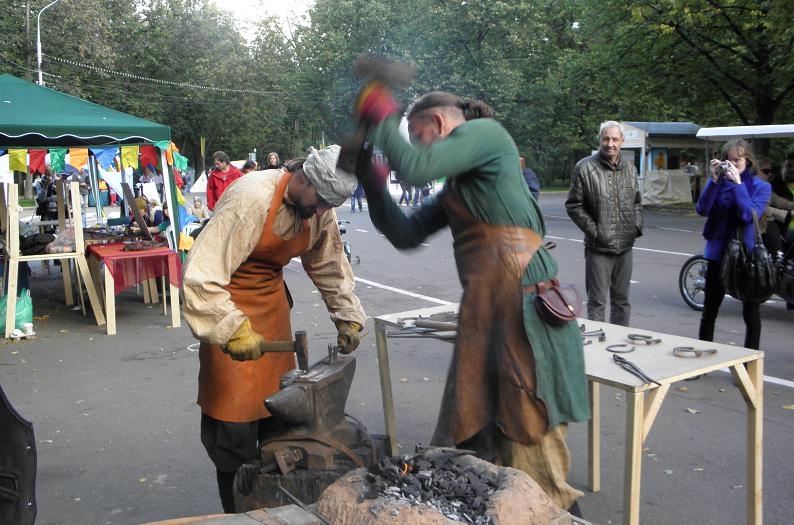 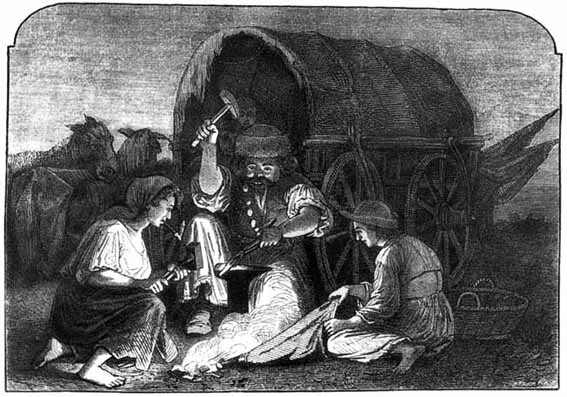 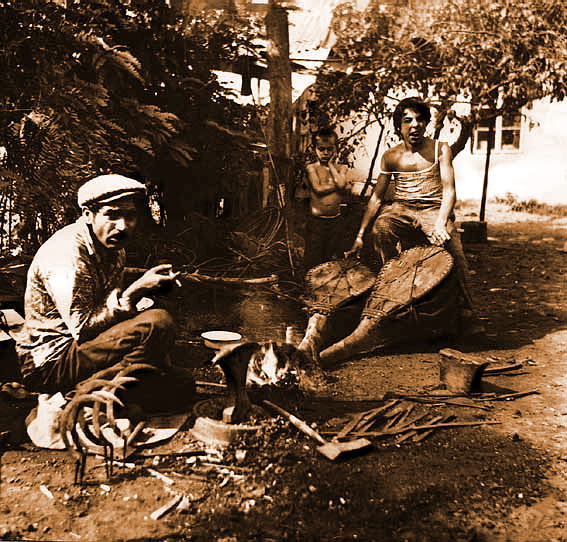 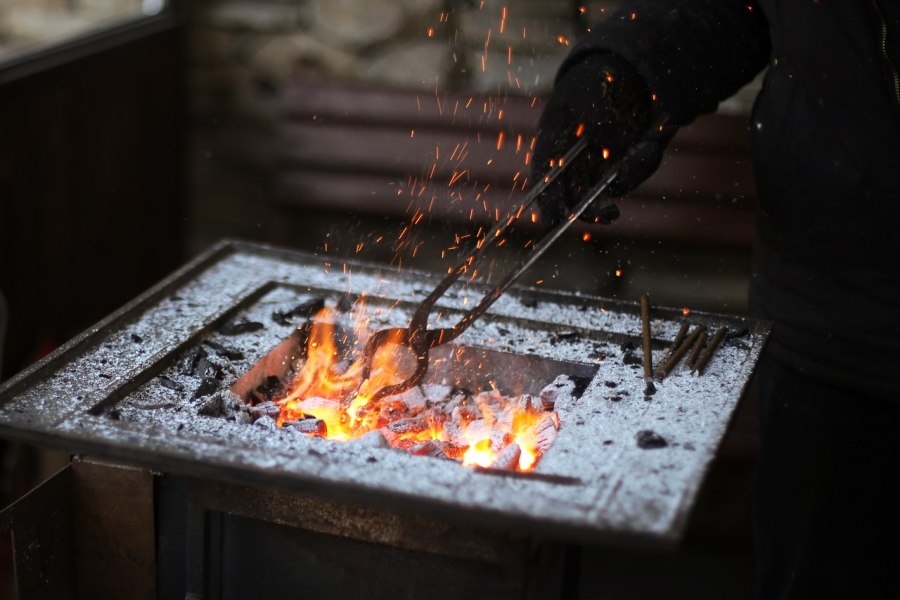 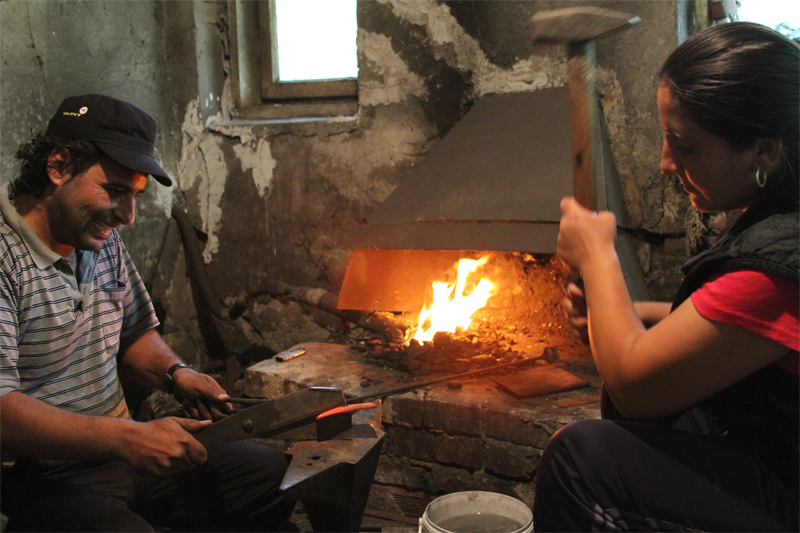 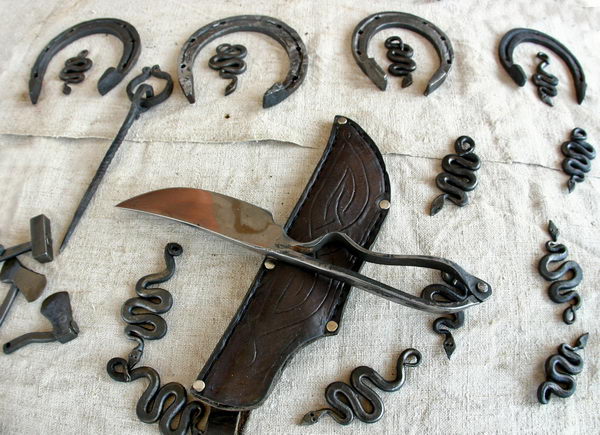 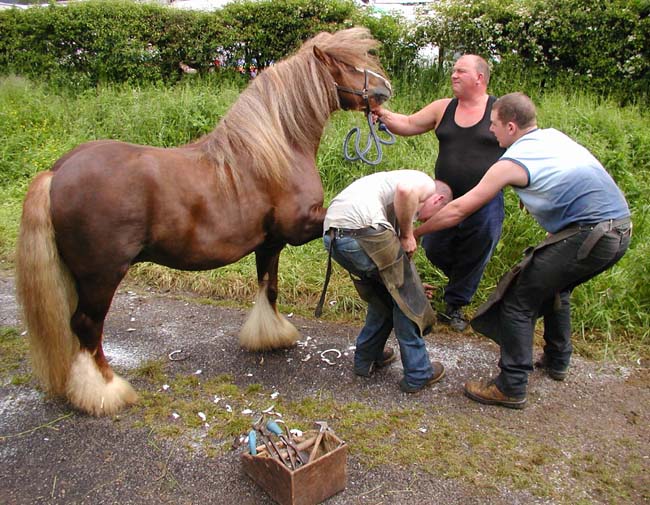 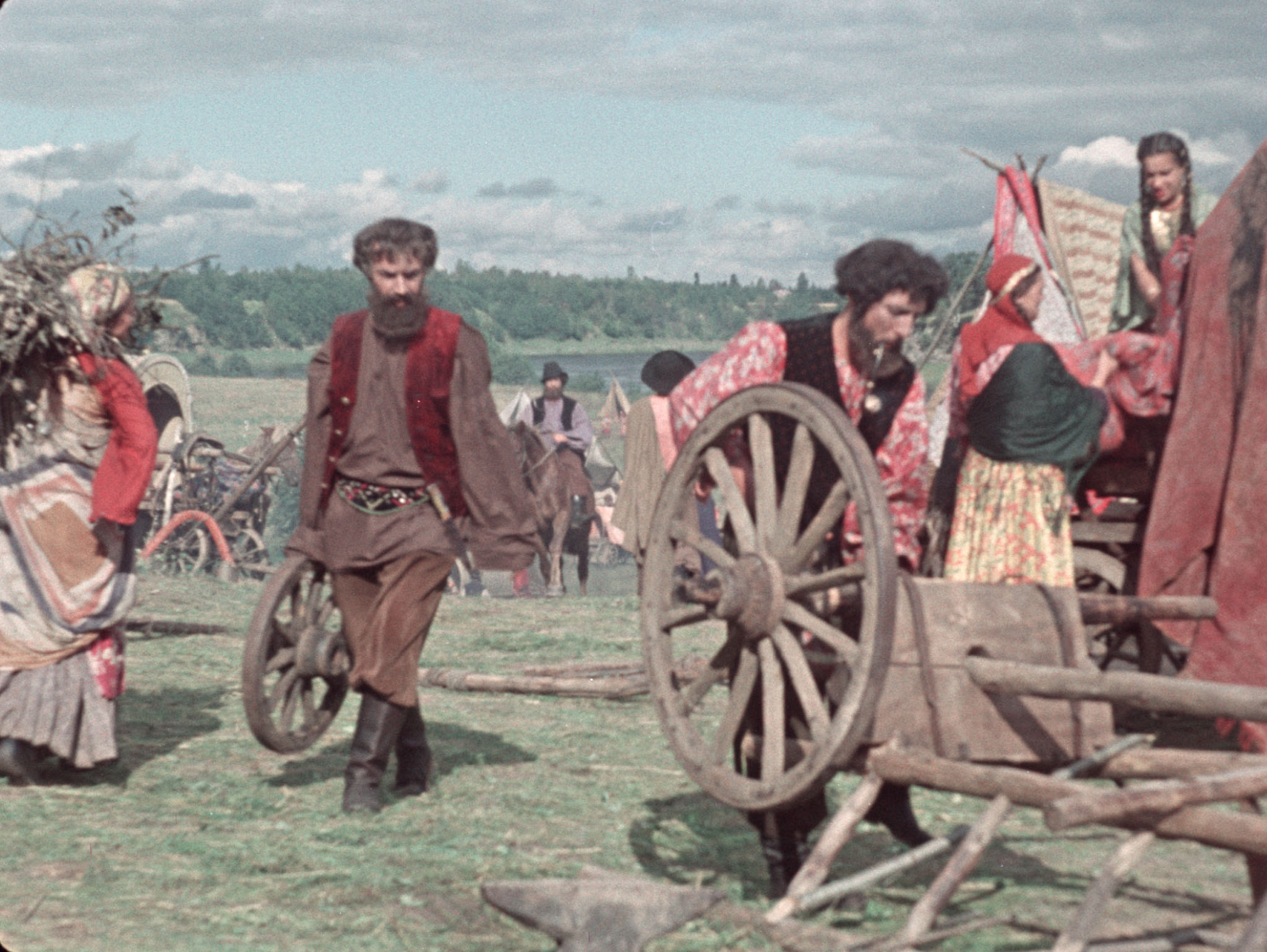 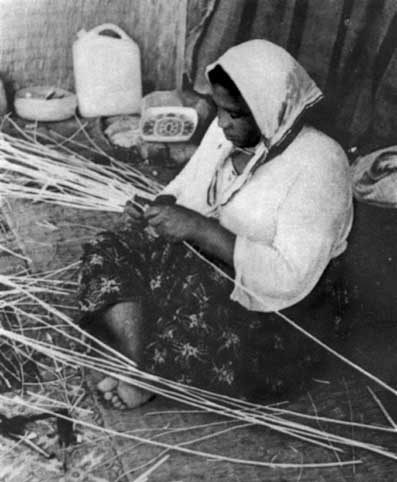 Плетіння віників
Прапор та Герб ромів
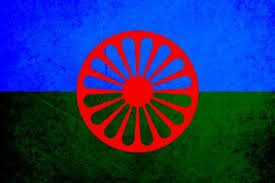